«Социализация детей-инвалидов и детей с ОВЗ в рамках проектно-исследовательской деятельности  на дому с использованием дистанционных образовательных технологий»
https://ramsch15.edumsko.ru /
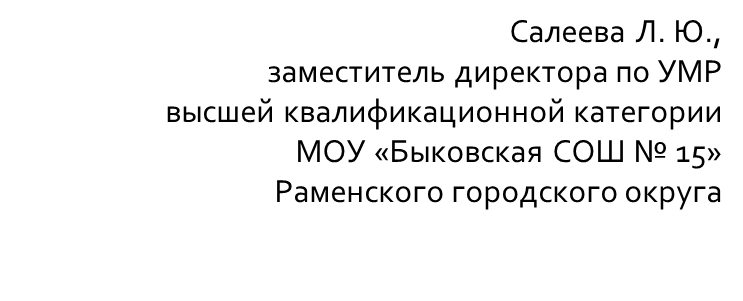 Актуальность, уникальность и особенности реализации направлений деятельности академической площадки
Одним из приоритетных направлений современной системы образования является формирование творческой личности, направленной на самостоятельный поиск нового, решение проблем в нестандартной ситуации. Раскрыть и развить творческие способности не только здорового, но и имеющего ограниченные возможности здоровья ребенка (в условиях дистанционного обучения) возможно, с применением в практике обучения проектно-исследовательской  технологии, что является  возможностью реальной деятельности, в которой ребенок-инвалид и ребенок с ОВЗ может не только проявить свою индивидуальность, но и обогатить ее,  реально использовать, развить познавательные возможности и потребности и пополнить собственный опыт.
Сотрудничество(совместные мероприятия, приглашения к взаимодействию, заключенные соглашения, договоры, др.)
Муниципальное
Соглашение о совместной деятельности Муниципального бюджетного учреждение культуры  Быковский детский филиал МУК «РМБ» и МОУ Быковской СОШ №15 от 01.02.2020 года
Договор о взаимодействии Психолого-медико-педагогической комиссии Раменского городского округа и психологи-педагогического консилиума образовательной организации от 0.11.2020г ода
Региональное 
Соглашение о сотрудничестве АСОУ с академической площадкой от 07.10.2020
Межрегиональное
Договор №599 о совместном сотрудничестве по профессиональной ориентации обучающихся МОУ Быковской СОШ №15 и ФГБУ «ВНИИКР» от 16.10.2019
Решенные задачи и достигнутые результатыУточнены направления социализации детей с ОВЗ и инвалидностью
Решенные задачи и достигнутые результатыАпробированы формы проведения внеурочных занятий в соответствии с индивидуальными учебными планам обучающихся.
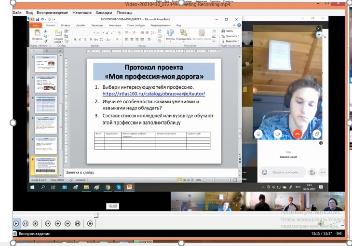 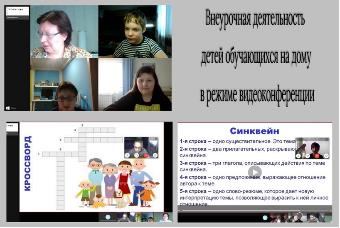 Решенные задачи и достигнутые результатыАпробированы формы проведения внеурочных занятий в соответствии с индивидуальными учебными планам обучающихся.
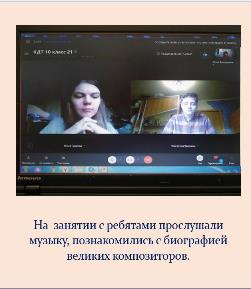 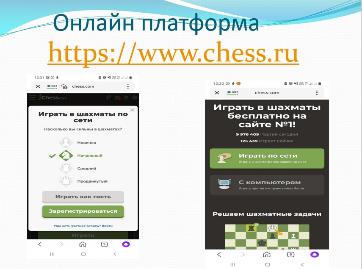 Перспективные цели и ожидаемые результаты деятельности академической площадки (2022-2023 гг.)
Ваше мнение и пожелания по деятельности академической площадки и взаимодействию с Научно-методическим центром сопровождения обучения детей с ОВЗ АСОУ
Интересующая тематика совместных мероприятий.  Профориентационные мероприятия школьников с ОВЗ и инвалидностью: мастер-классы, публикации.
Инновационные направления сотрудничества. Участие в конференциях с выступлением и публикациями .
Реализации мероприятия 03.13 «Предоставление субсидии на развитие системы обучения детей-инвалидов и детей, нуждающихся в длительном лечении, на дому с использованием дистанционных образовательных технологий» подраздела 11.4 раздела 11 «Подпрограммы II «Общее образование» государственной программы Московской области «Образование Подмосковья» на 2020-2026 годы
 …
Спасибо!